Chapitre I:
La communication
 générale
1-Définition:
Communiquer : vient du latin « comunicare » et veut dire être en commun ou être en relation avec « quelque chose » .
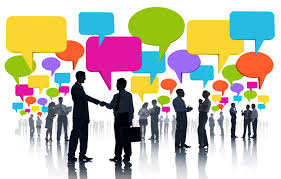 CV+ lettre de motivation
Communiquer a l’écrit
L’écoute des autres
Renforcer son mental
Communiquer
les principes de la communication
s’approprier des
 techniques
facteur de développement
connaissance de soi
Se connaitre
Communiquer a l’oral
Un événement: est composé de personnages, de lieux et de dates , et il faut qu’il y ait un fait
2-les différentes caractéristiques 
de la communication:
Un émetteur et un récepteur.
Un message a transmettre.
Un canal de transmission.
     +Codification( la façon de communiquer)
Effet retour ( feed back ou retro action)
3-les fonctions de la communication:
Expressive: centrée sur l’émetteur.
Conative: centrée sur le récepteur.
Référentielle: axée sur le contexte de la communication.
Phatique: axée sur le canal de transmission.
Métalinguistique: axée sur la codification et les signes utilisés.
Poétique: axée sur l’esthétique de la communication.
4-les moyens de la communication:
5-les principaux types de communication:
6-les caractéristiques des nouveaux médias:
Ils sont issus des nouvelles technologies (NTIC ou TICE) , ils supportent des informations numérisées , pour satisfaire des besoins d’interactivité.
Il y’a trois domaines techniques qui vont coexister:
La télécommunication.
L’audiovisuel.
L’informatique : télématique + multimédia
NTIC: Nouvelles Technologies de l’Information et de la Communication.
TICE: Technologies de l’Information et de la Communication pour l’Enseignement.
Il existe quatre phénomènes: 
Diffusion massive des savoirs et savoirs faire
Industrialisation et a la commercialisation
Accélération des innovations technologiques
Familiarisation rapide avec les nouvelles technologies.